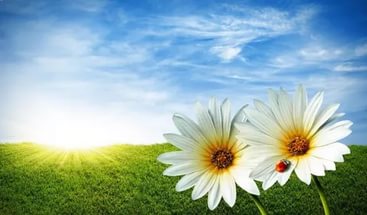 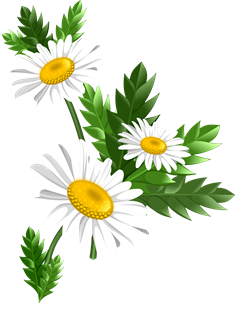 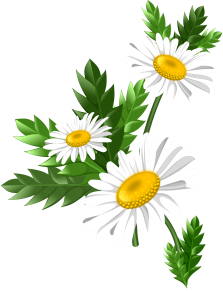 Шингак-Кульская сельская модельная библиотекапо экологическому воспитанию детей и подростков «Дети. Экология. Будущее.»
Интерактивная игра

«Семья – радость моя»
Ко Дню  семьи, любви и верности
Автор:
Заведующий библиотекой Нагаева Л.З.
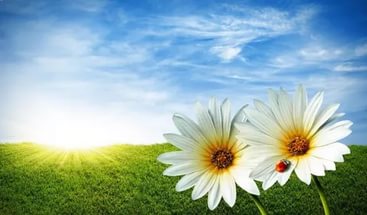 Семья – самое главное в жизни для каждого из нас. 
        Семья – это близкие и родные люди, те, кого мы любим, с кого берем пример, о ком заботимся, кому желаем добра и счастья. Именно в семье мы учимся любви, ответственности, заботе и уважению.
Именно с такими важными понятиями, как семья и отношения в семье стоит познакомить ребенка с самого раннего детства, чтобы он ценил и осознавал то счастье, которым обладает. В каждой семье существуют свои правила, однако основные понятия отношений закладываются именно в ней. 
Интерактивная игра даст возможность узнать большее о семье в интересной игровой форме.
Рассказ про двух мальчиков, которые под самый Новый год вместе с мамой уехали далеко-далеко, на самый край нашей необъятной родины ради встречи с отцом, наполнен прекрасными описаниями зимней природы, семейным теплом, а также наблюдениями и приключениями братьев
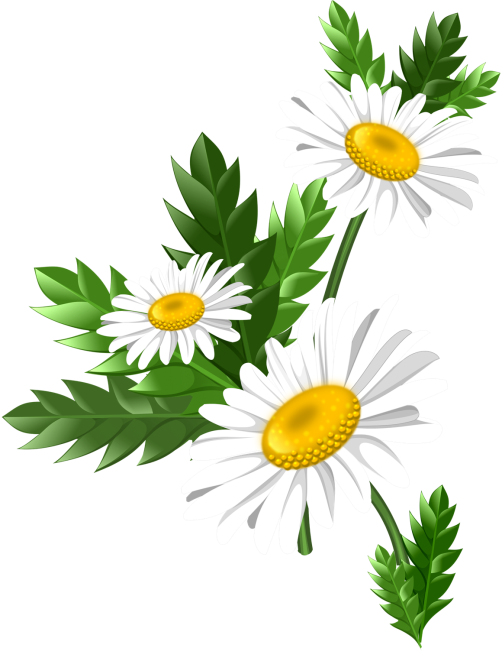 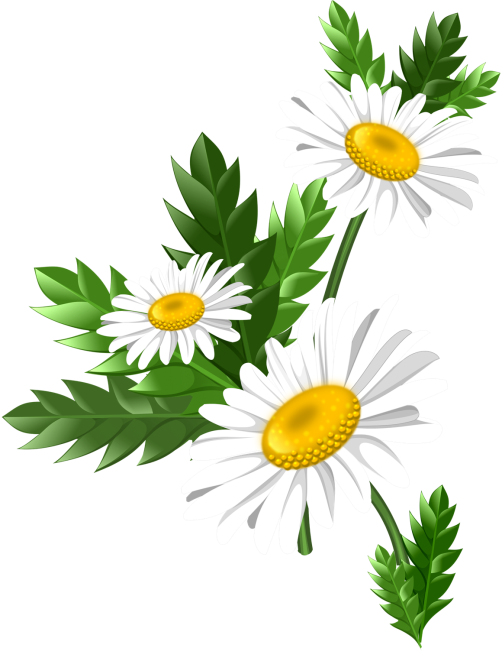 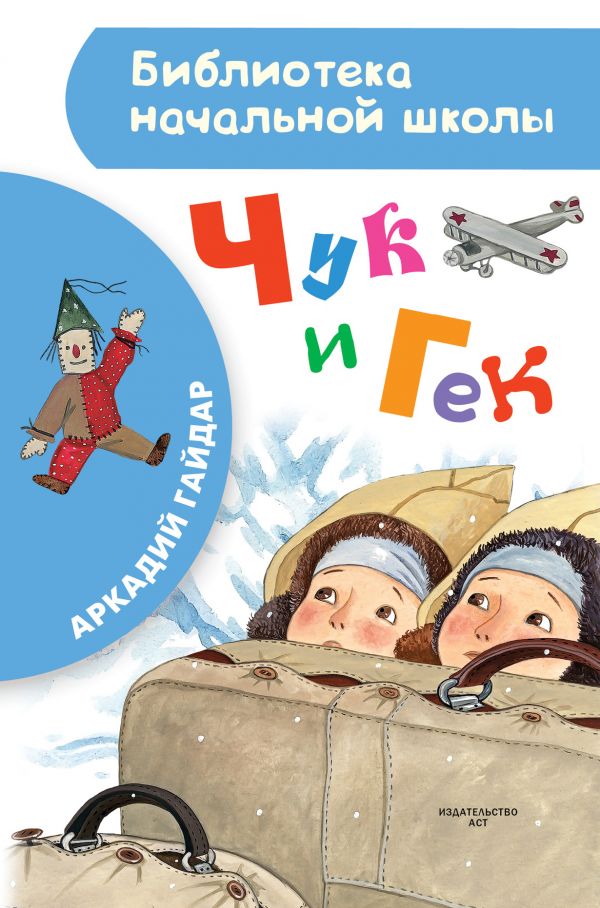 Аркадий  Гайдар «Чук и Гек»
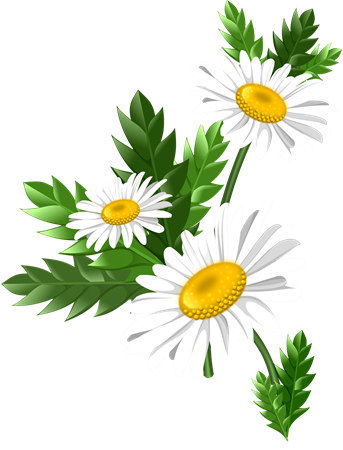 «Пусть мама услышит, пусть мама придёт, пусть мама меня непременно найдёт!» Пронзительно нежная сказка о том, как отважный «Ребенок» искал свою маму, а нашёл приёмную.
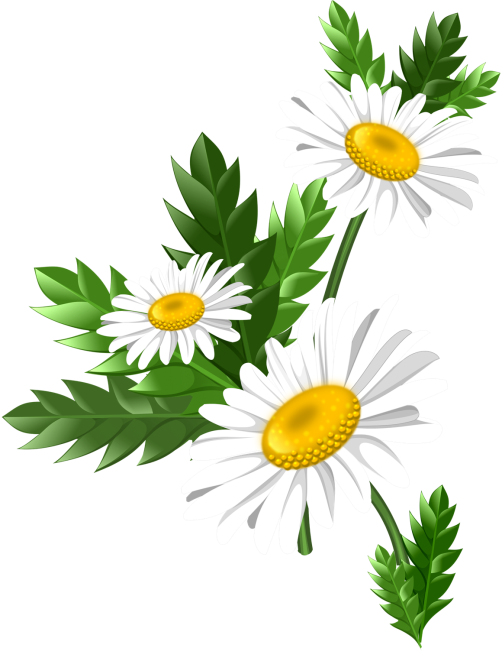 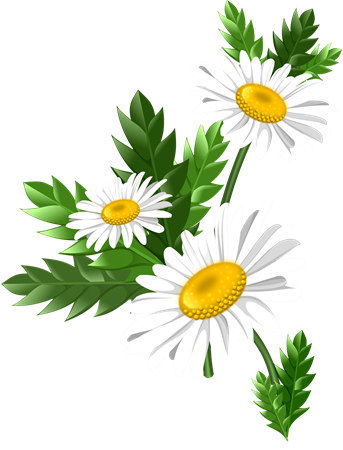 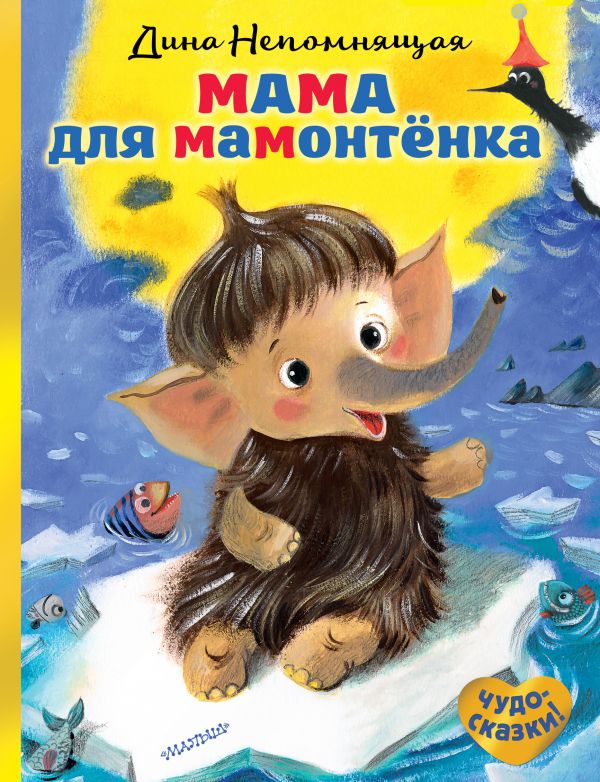 Дина Непомнящая  «Мама для мамонтенка»
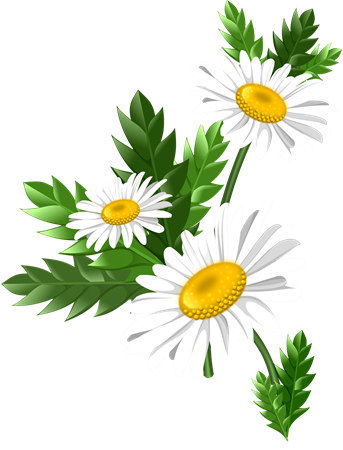 Вот это да! Теперь можно объедаться вдоволь сладостями, ложиться спать и просыпаться, когда захочешь, а ещё — ходить непричёсанным и рисовать на стенах... В какой сказочной повести, дети оказались в городе без взрослых. Ни врачей, ни учителей, ни продавцов, ни поваров... А главное — нет родителей, которые изо дня в день контролируют своих чад. Вот оно, детское счастье? Оказалось, совсем наоборот...
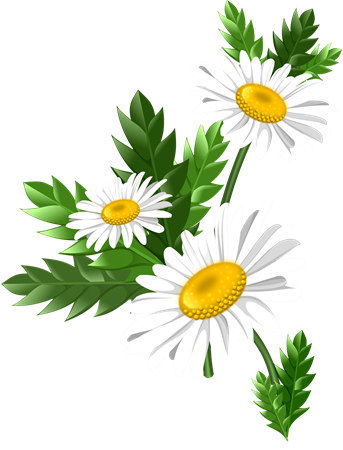 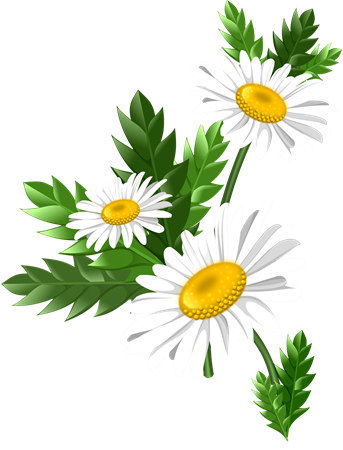 Сергей  Михалков « Праздник непослушания»
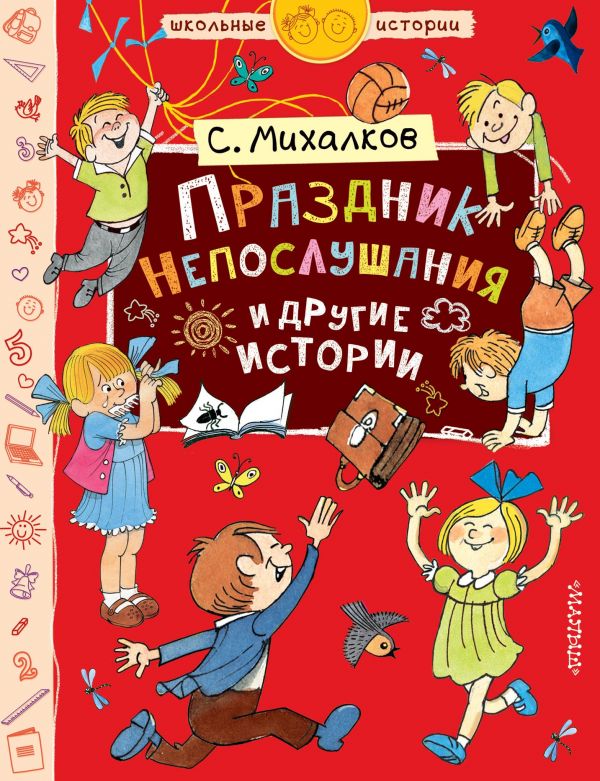 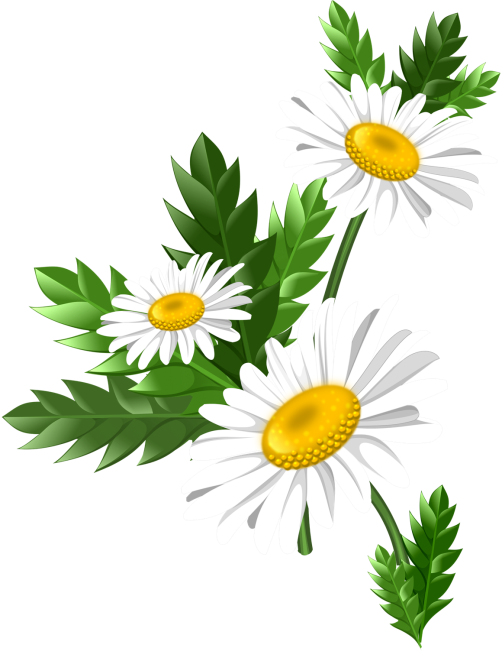 Эта увлекательная повесть известного детского писателя о двух приятелях, выдумщиках и фантазёрах, которые не привыкли скучать и сидеть без дела. И вот как-то раз ребятам в руки попала книжка о разведении цыплят. Мальчишки недолго думая приступили к делу…
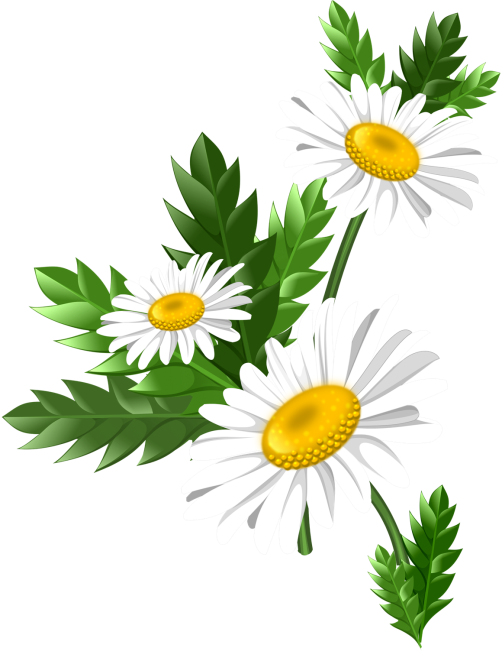 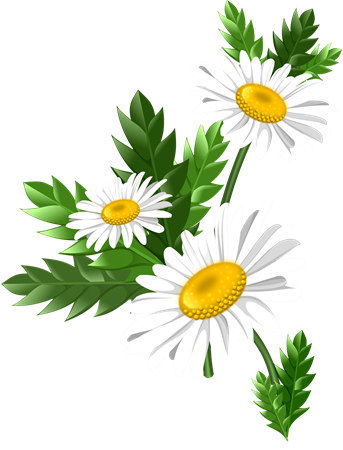 Николай  Николаевич  Носов  "Весёлая семейка"
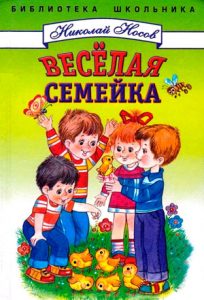 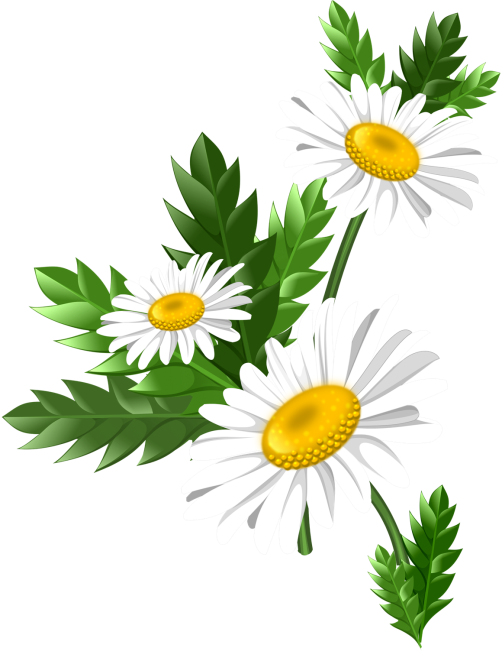 Какая сказка знакомит читателя с нежно любящим своих дочерей купцом и младшей в семье дочери, которая ради спасения жизни отца, соглашается на жизнь во дворце чудища. Несмотря на безобразный вид чудища, девушка полюбила его за дружелюбное, ласковое и заботливое отношение к ней.
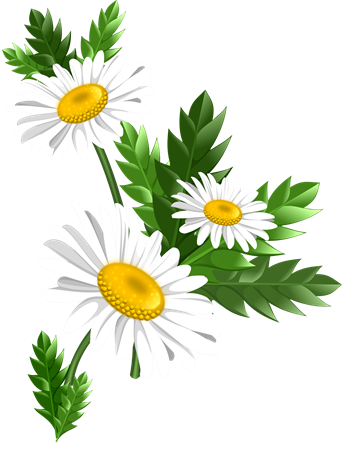 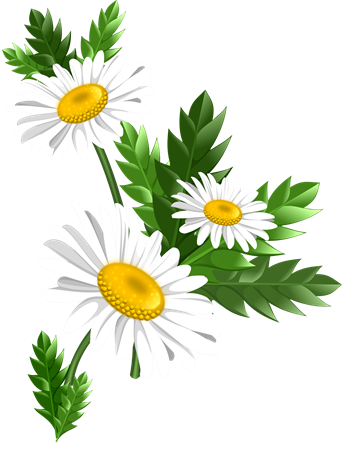 Сергей Аксаков « Аленький цветочек»
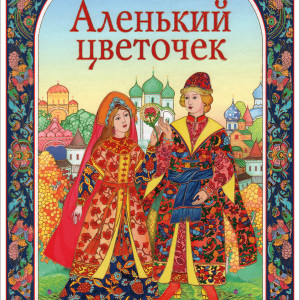 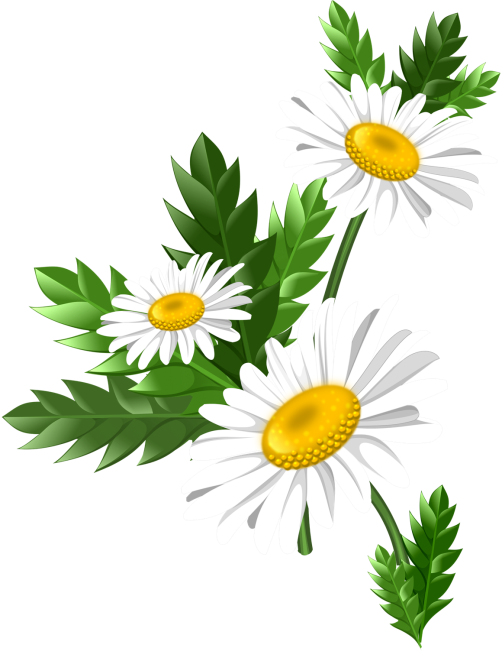 Вся семья вместе, так и … на месте.
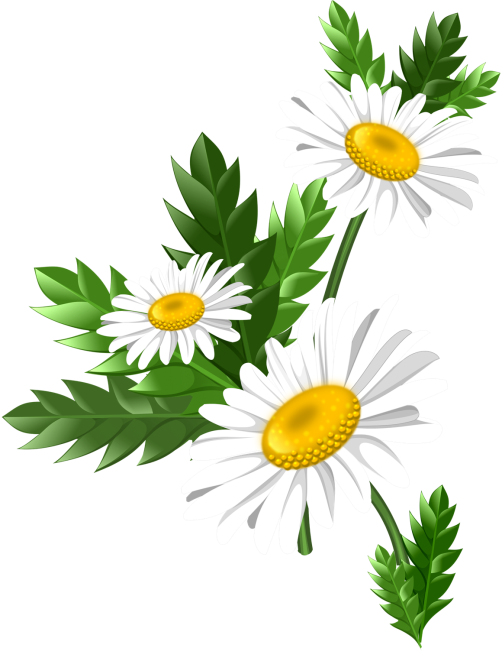 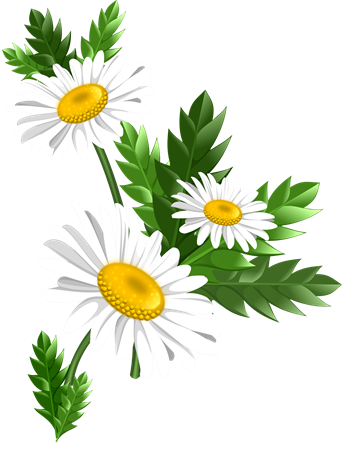 душа
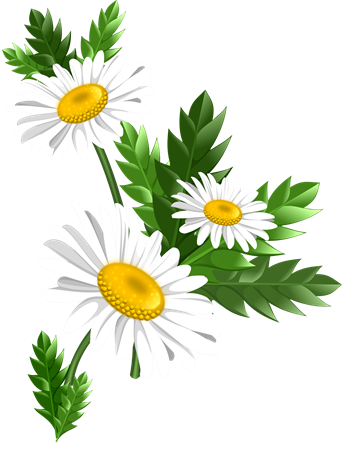 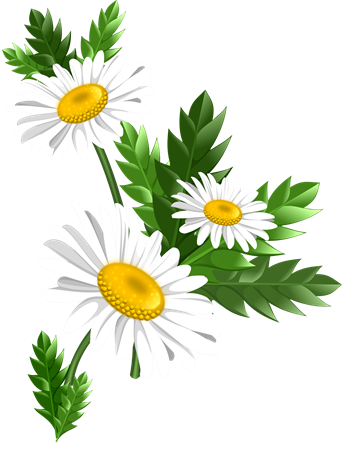 Семья без детей что …без запаха
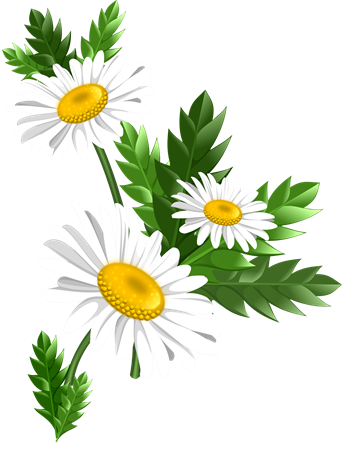 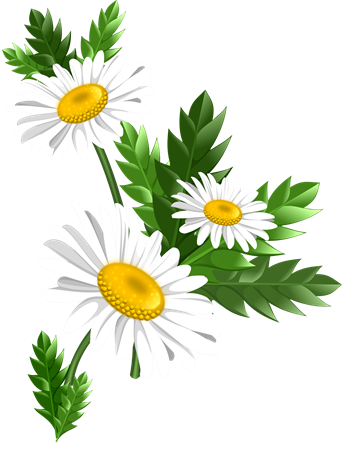 цветок
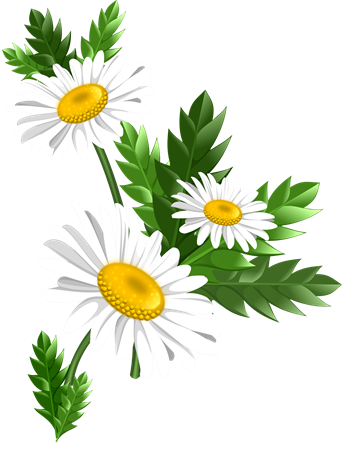 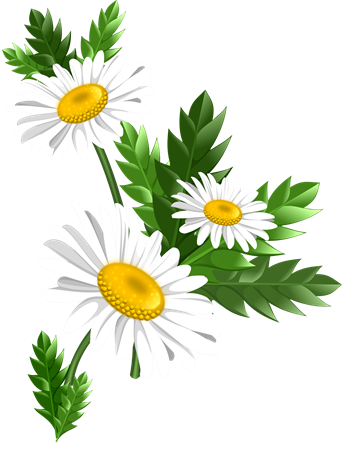 В родной семье и … гуще.
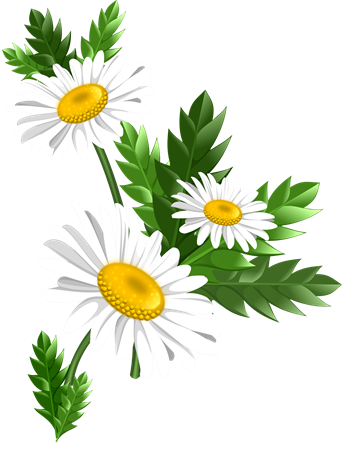 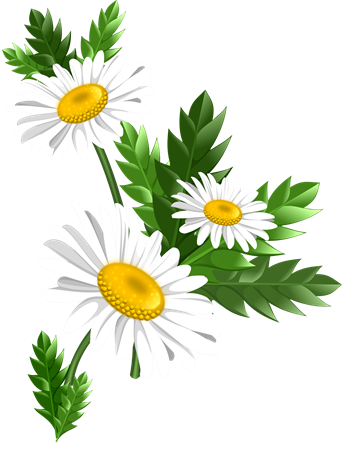 каша
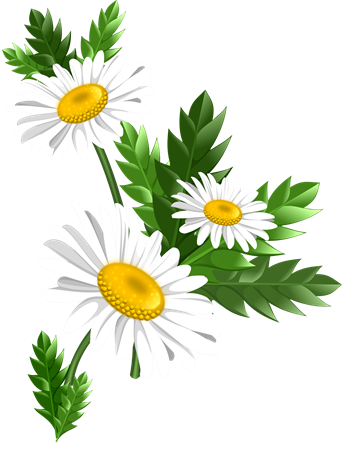 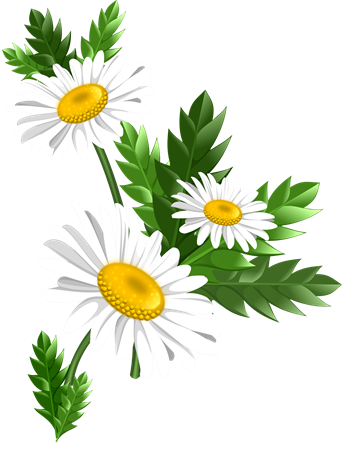 Согласие да лад в семье...
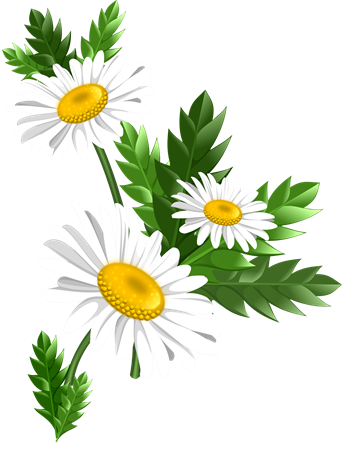 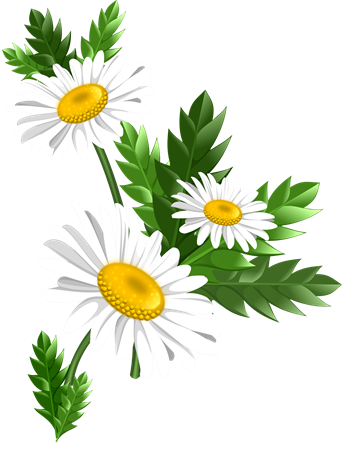 клад
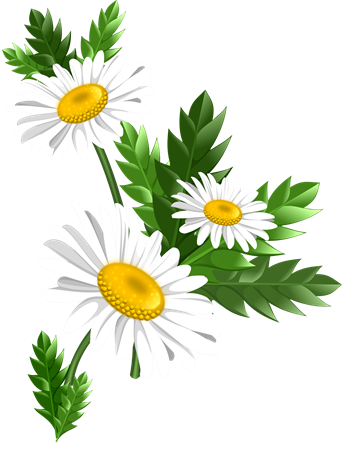 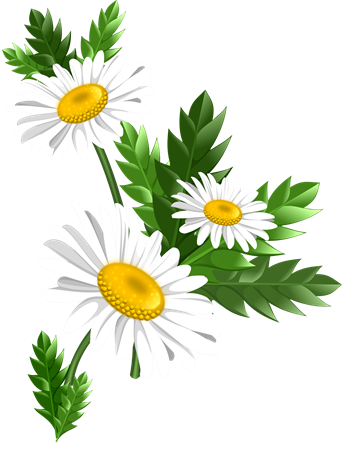 Коли есть отец и мать, так … благодать.
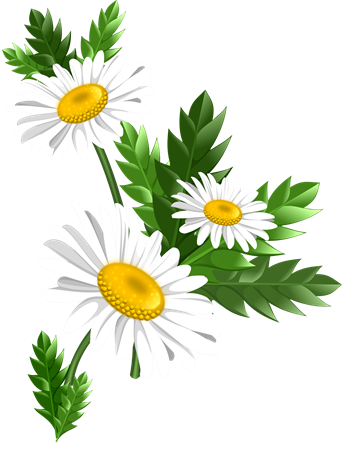 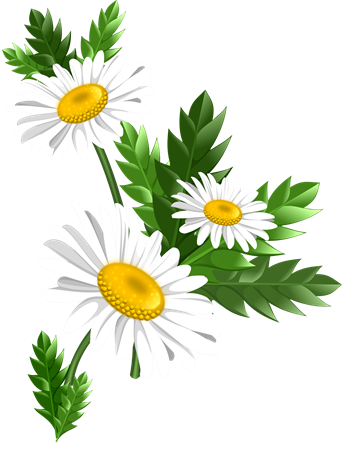 ребенку
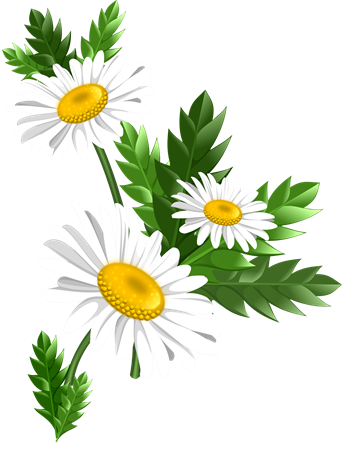 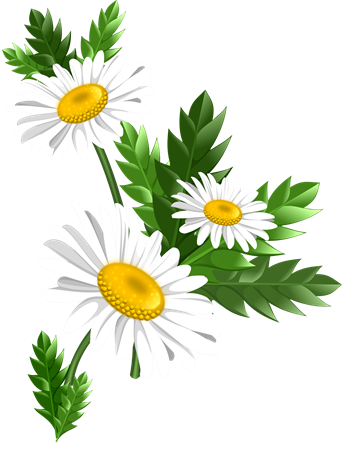 Продолжите фразу: «Счастливый брак строится на…»:
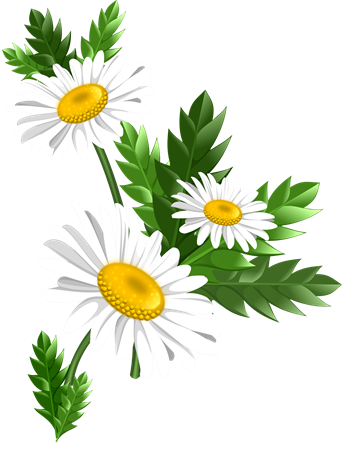 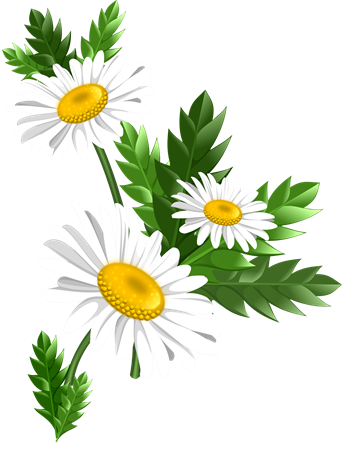 доверии, уважении, любви, взаимопонимании…
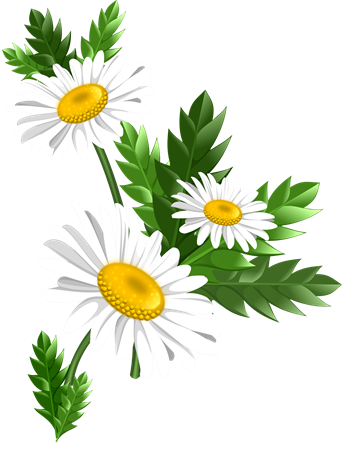 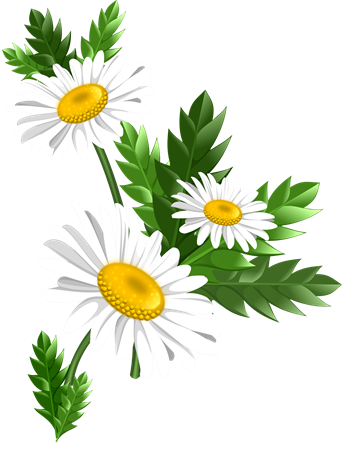 Продолжите фразу : «Для ребенка дороже всего…»
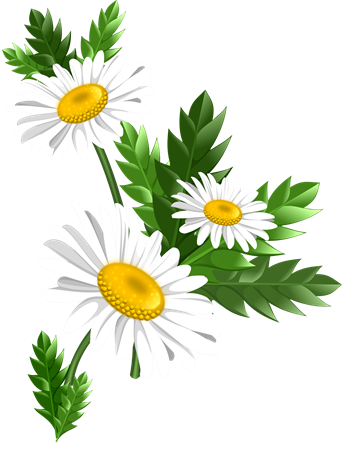 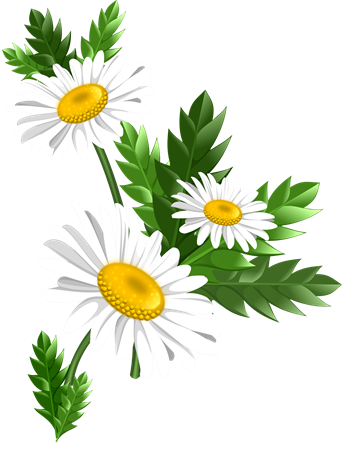 мать и отец
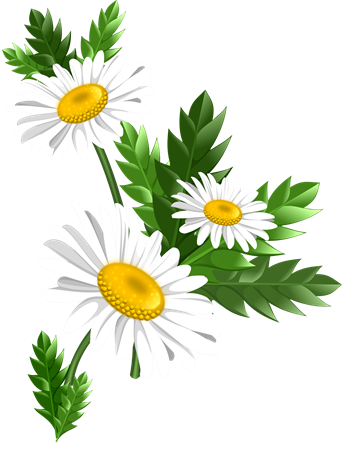 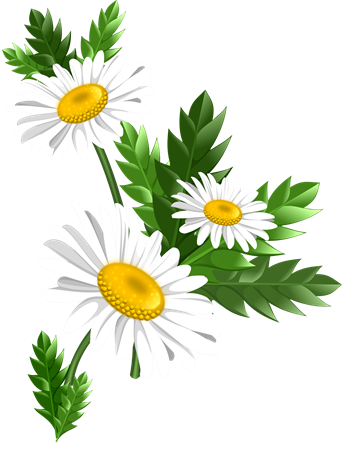 Продолжите фразу: «В семье родители должны заниматься воспитанием своих…»
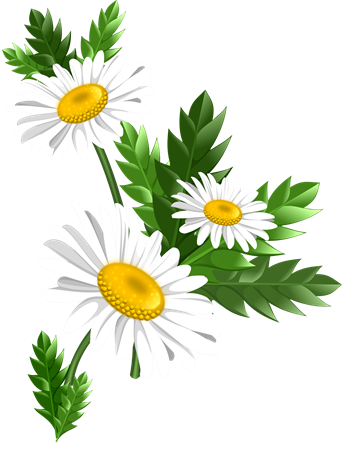 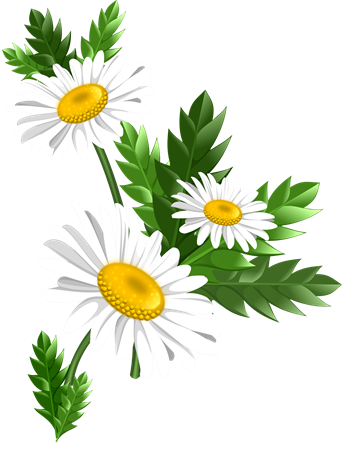 детей
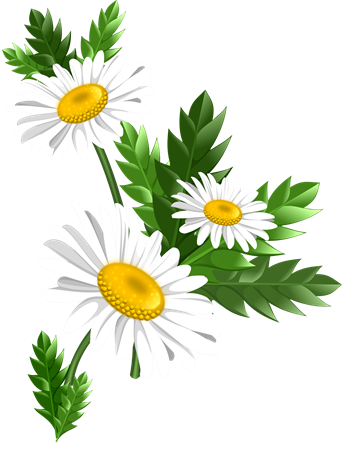 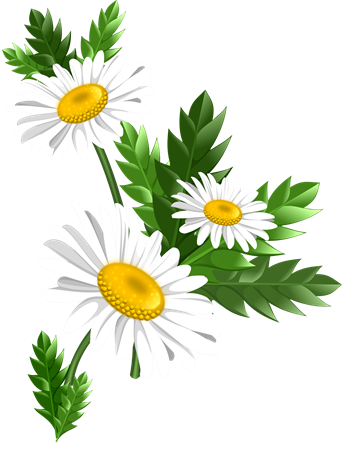 Продолжите фразу: «Семья – это…»
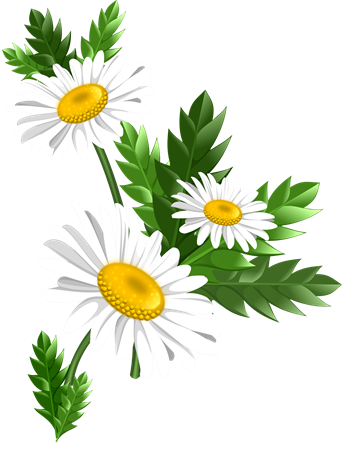 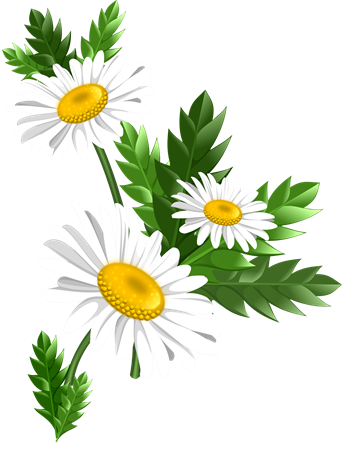 первичная ячейка общества
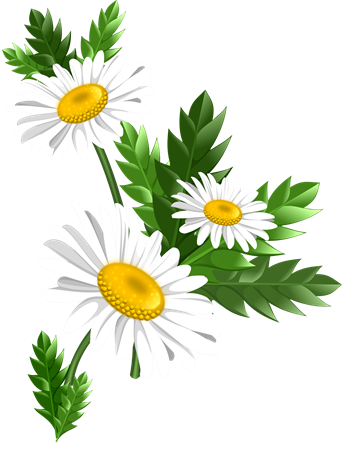 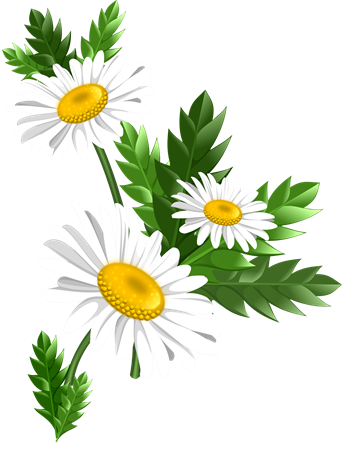 Продолжите фразу: «Дети – это цветы…»
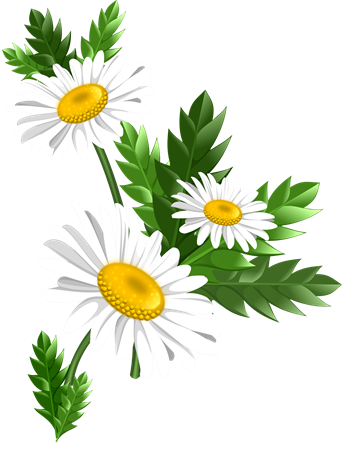 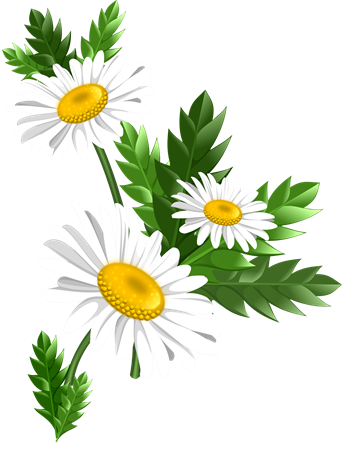 жизни
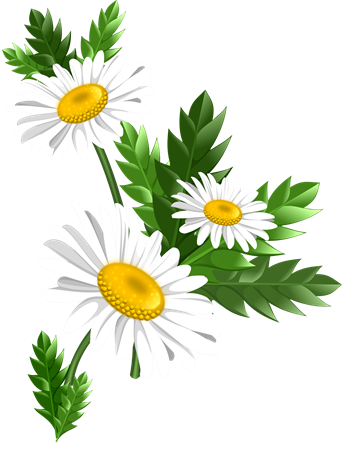 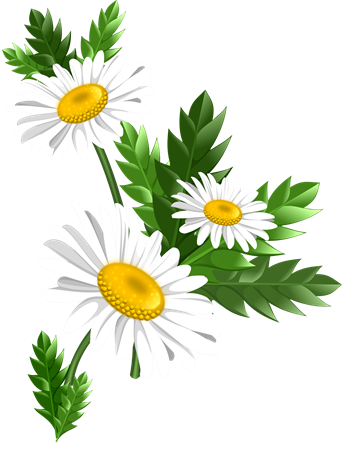 Без чего на белом светеВзрослым не прожить и детям?Кто поддержит вас, друзья?Ваша дружная...
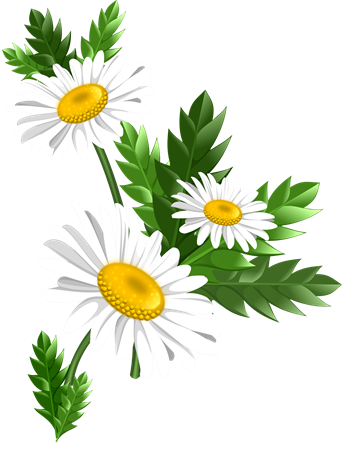 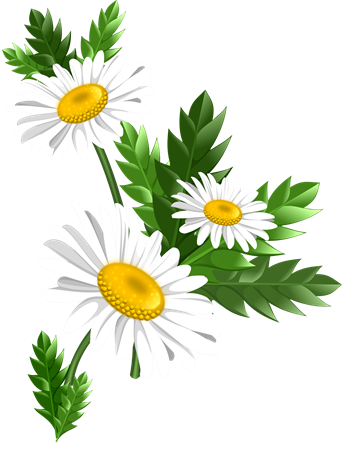 семья
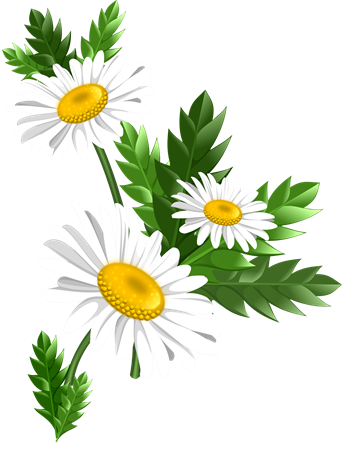 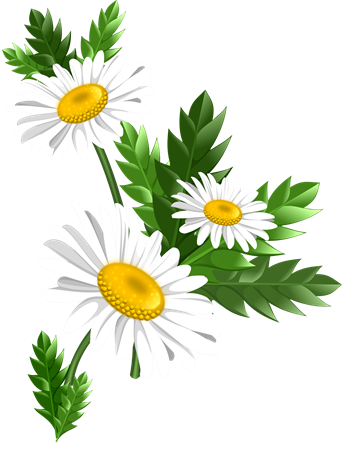 Кто стирает, варит, шьет,На работе устает,Просыпается так рано? —Лишь заботливая...
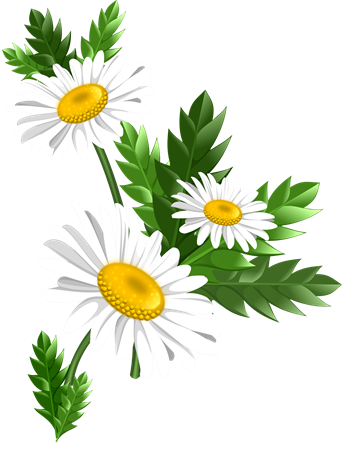 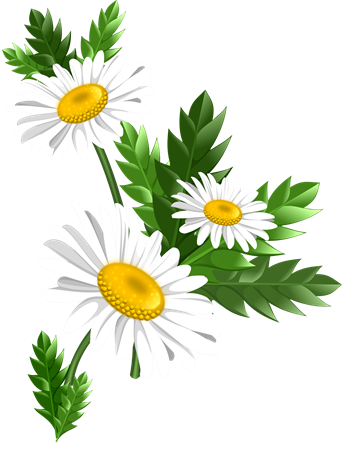 мама
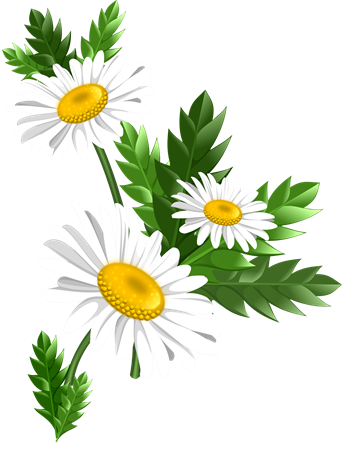 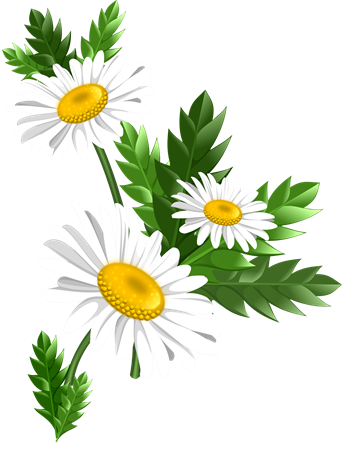 Кто же трудную работуМожет делать по субботам? —С топором, пилой, лопатойСтроит, трудится наш...
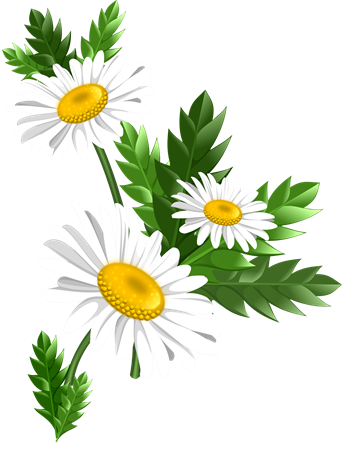 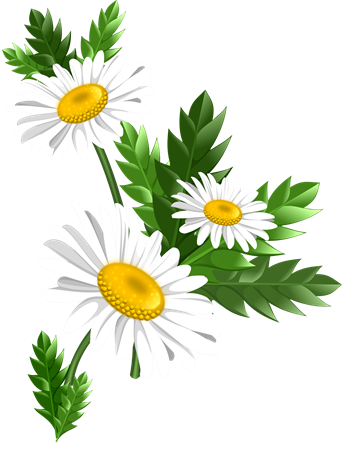 папа
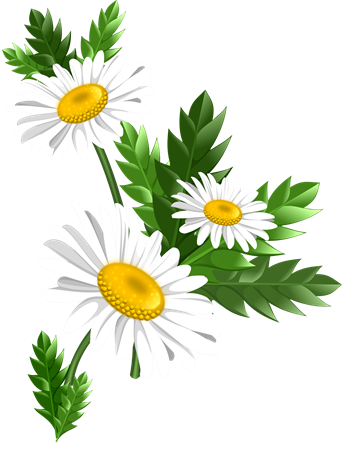 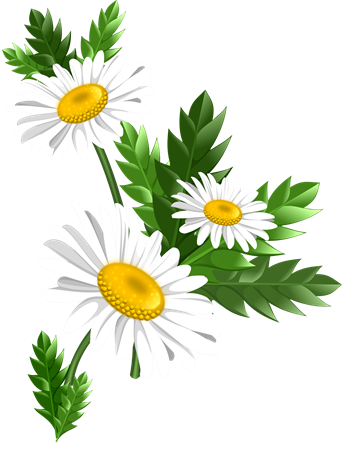 Кто любить не устает,Пироги для нас печет,Вкусные оладушки?Это наша...
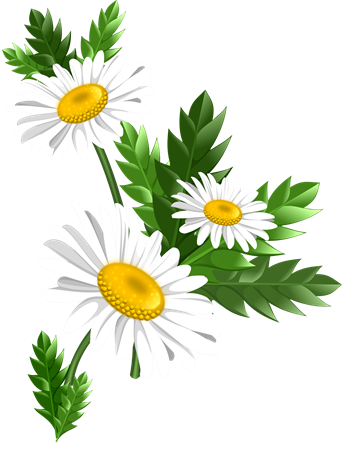 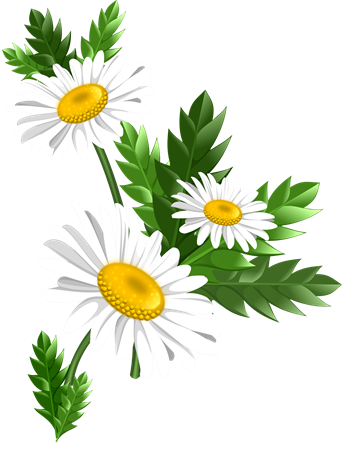 бабушка
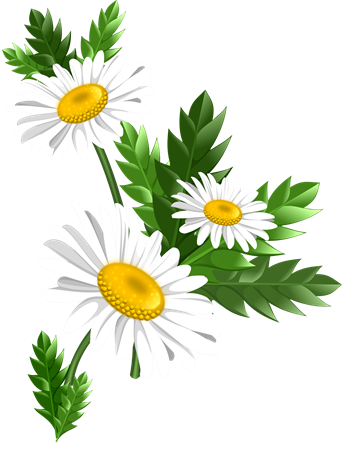 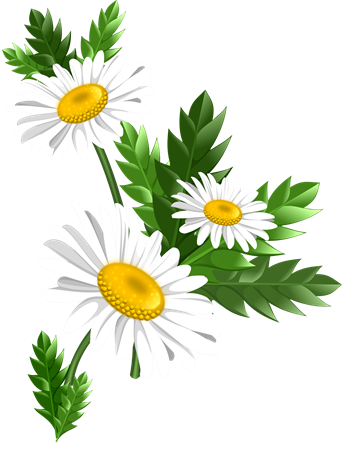 Самый старший он в семье,Самый мудрый во дворе,Голова вся в седине,А встает он на заре.
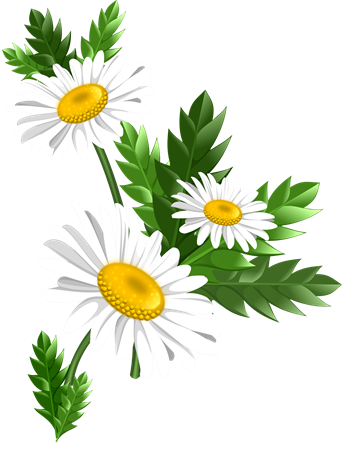 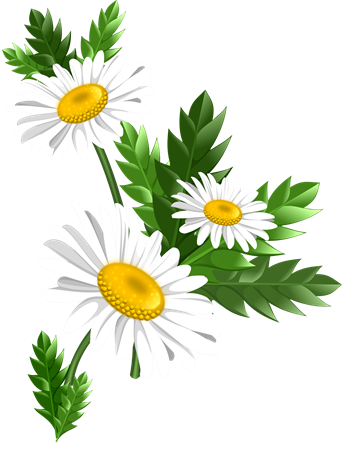 дедушка
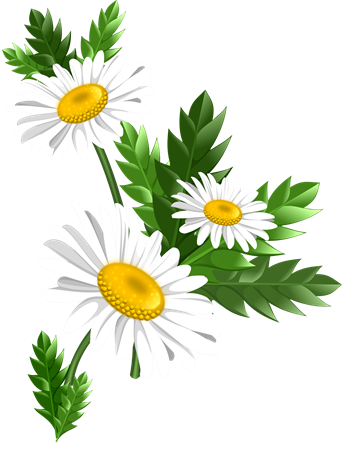 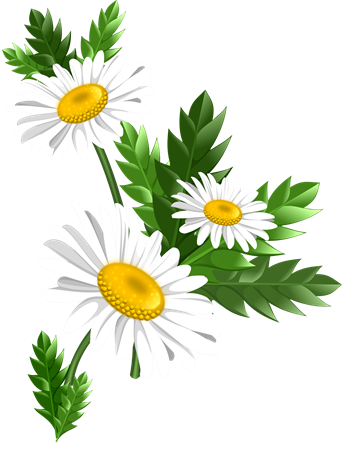 В какой сказке  ребенок капризничал и не хотел спать, а мама позвала кошку, чтобы та уложила непослушного ребенка .
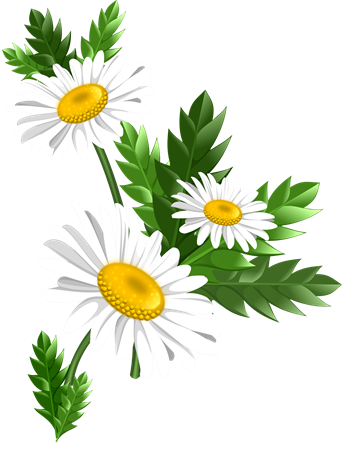 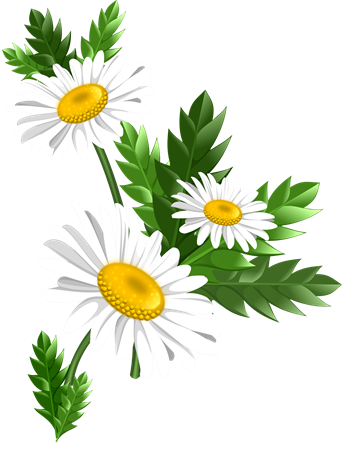 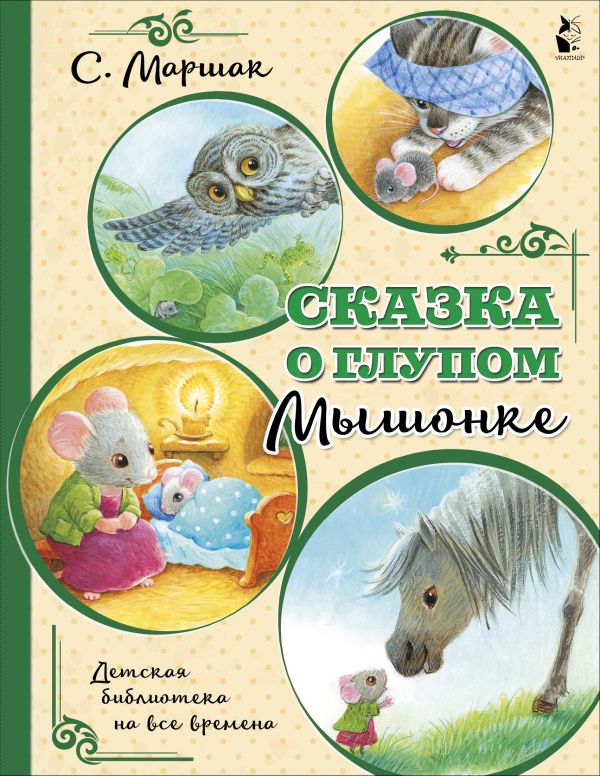 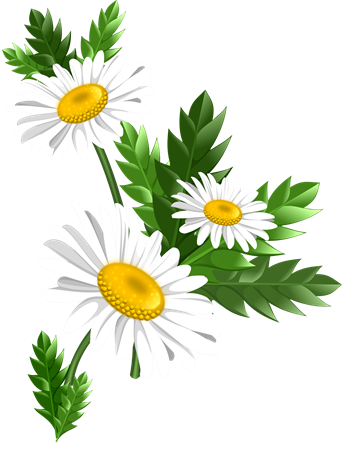 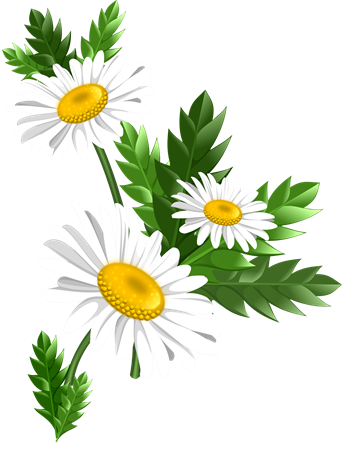 Три маленьких, кругленьких и розовых братьев  очень любили играть в игры и петь очень громко песню:Нам не страшен серый волк,Серый волк, серый волк!И совсем-совсем забыли о том, что страшный хитрый волк песенки совсем не любит, особенно такие хвастливые, а больше всего волк любит…
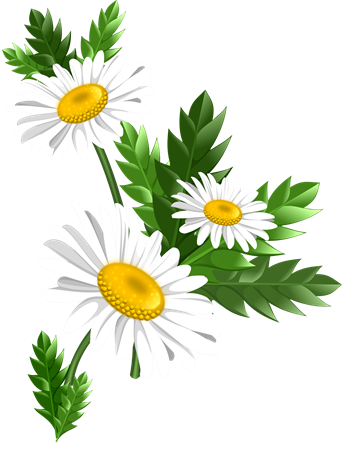 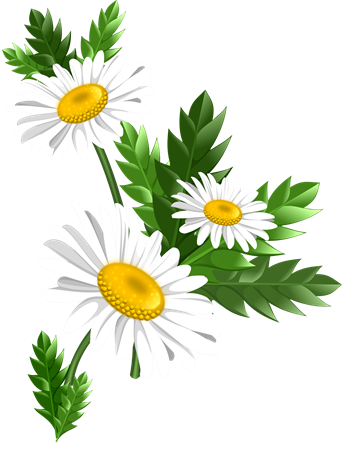 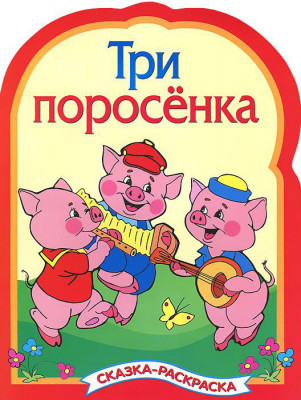 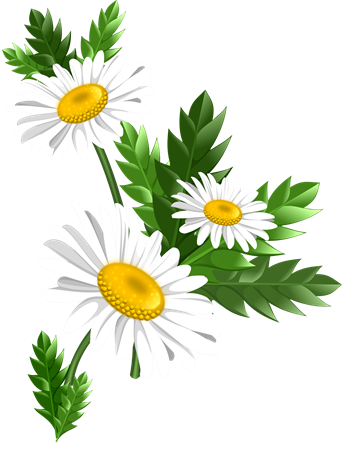 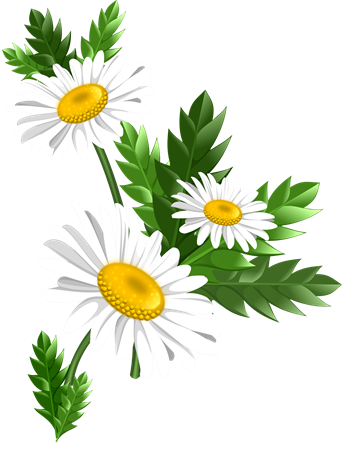 В какой сказке сестра  просила брата не пить из копытца, но тот не послушал, и стал козленочком
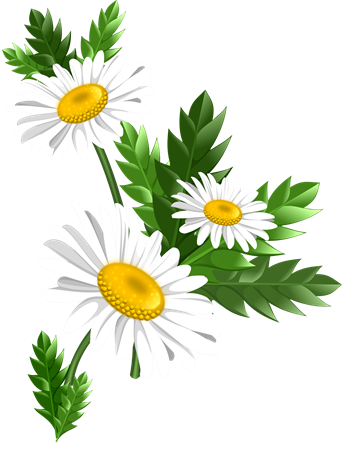 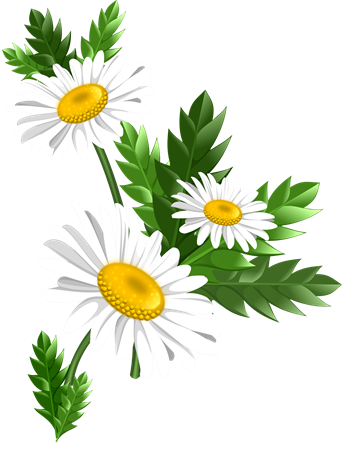 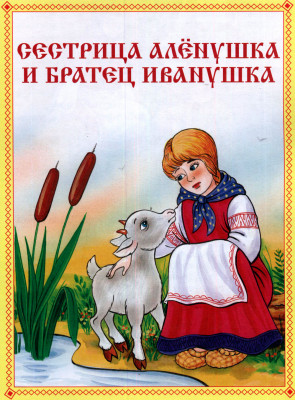 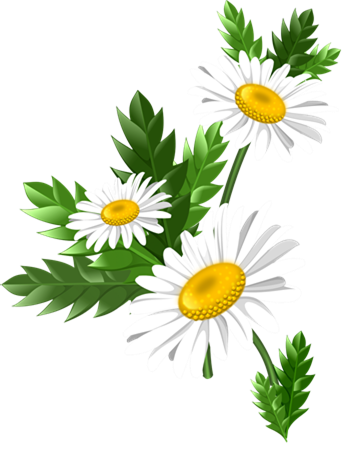 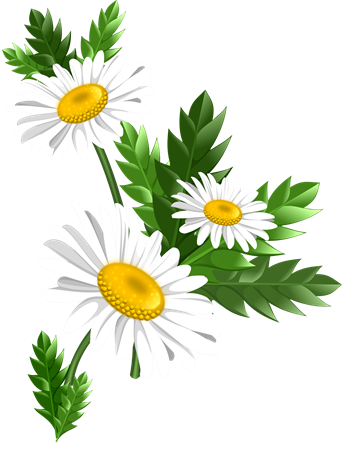 Поучительная сказка о доброй, красивой девушке, которая, несмотря на происки злой мачехи и сестер, оказалась на королевском балу, завоевала сердце принца и стала его женой.
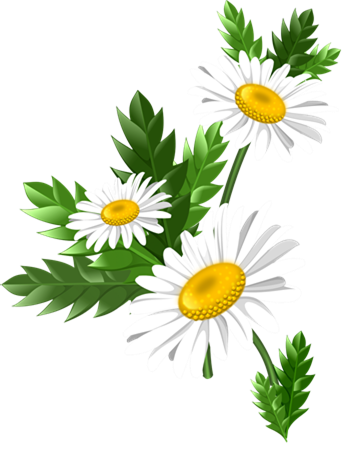 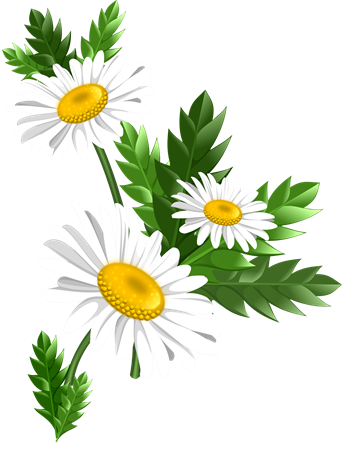 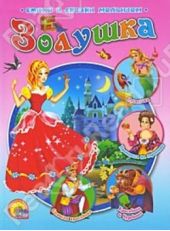 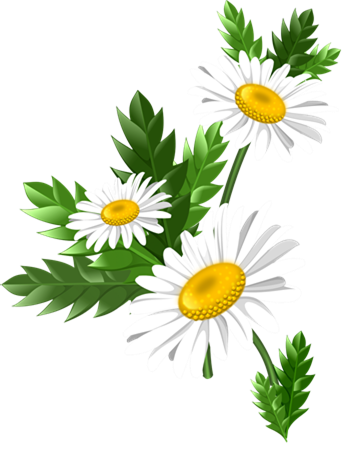 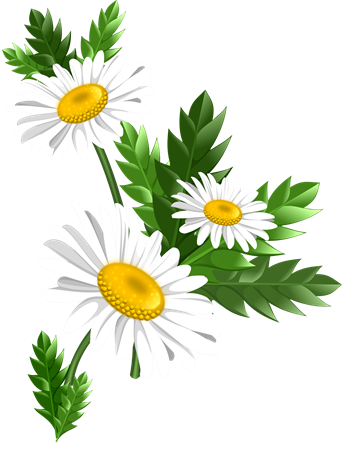 В какой сказке отец собрал полный мешок яблок, но пока домой шёл, все яблоки зверям раздал. Пришёл домой, а благодарные звери разных подарков натащили.
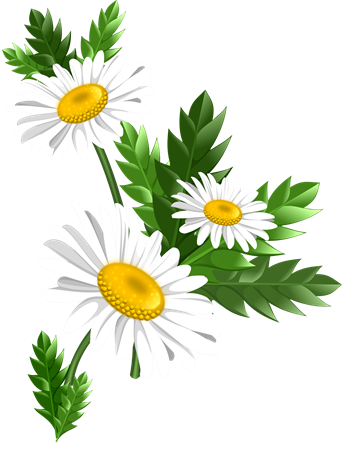 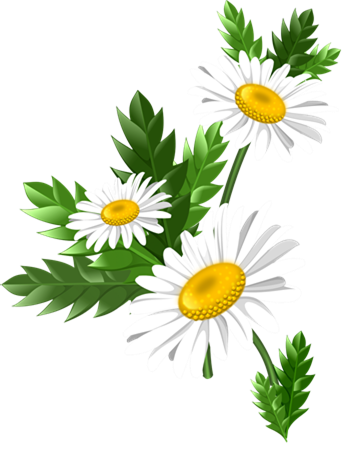 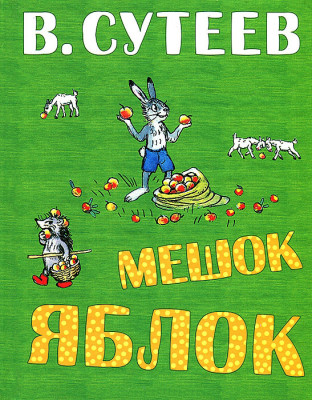 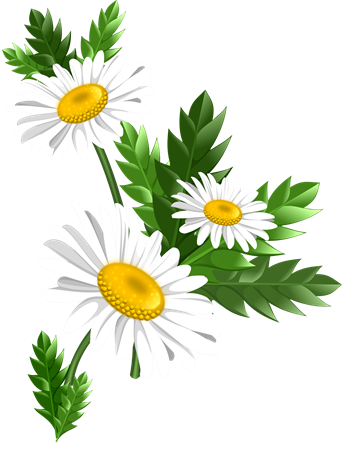 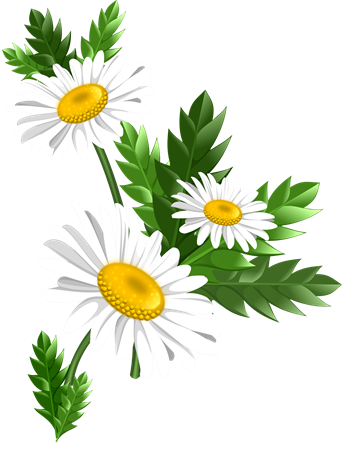 Семья – это наш с вами очаг, в котором горит огонек надежды. И чтобы он не погас, и нам всегда было где отогреться, нужно его поддерживать. И делать свой личный вклад в виде безусловной любви, терпения, уважения и понимания. Ведь хорошая и крепкая семья – это наше с вами истинное богатство.
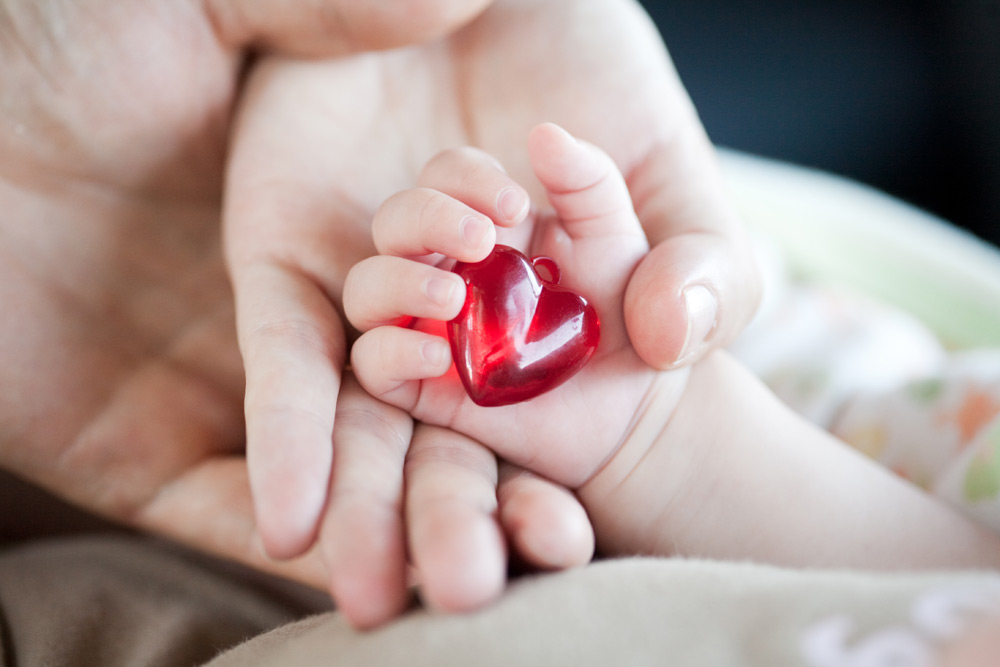